Kapittel 12 Talemål
Mål
Gjere greie for særtrekk ved norske dialekter
Gjere greie for korleis språklege endringsprosesser påverker desse dialektene
Forklare kva for faktorar som kan føre til språklege endringar
Førlesing
Er dialekt eit positivt, negativt eller nøytralt ord for deg?
Kva for dialekter kjenner du til i din omgangskrins eller familie?
Kva synest du er mest påfallande ved desse dialektane?
Kva trur du er årsaka til at språklege endringar skjer raskare i dag enn for 100 år sidan?
Haldningar til språk
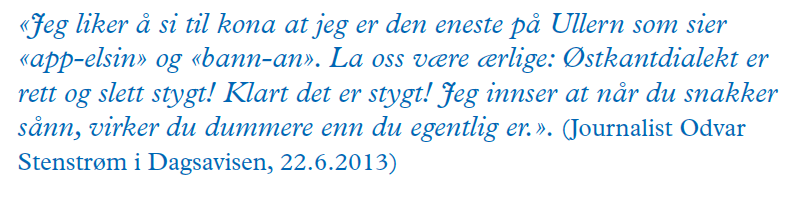 Punkt

Punkt

Punkt

Kva for haldningar til dialekt kjem fram her?

Er nokon dialektar finare enn andre?
Endring er vanleg
Alle språk og dialektar endrar seg

Dialektar endrar seg raskare i dag enn tidlegare

Endring heng saman med både språkhaldningar og mobilitet i folket
Dialekt og sosiolekt
Dialekt = geografisk variant av eit språk

Sosiolekt = språkleg variasjon med utgangspunkt i sosialt tilhøyre (alder, økonomi, gruppetilhøyrsle mm.)
Standardtalemål
Har vi det?
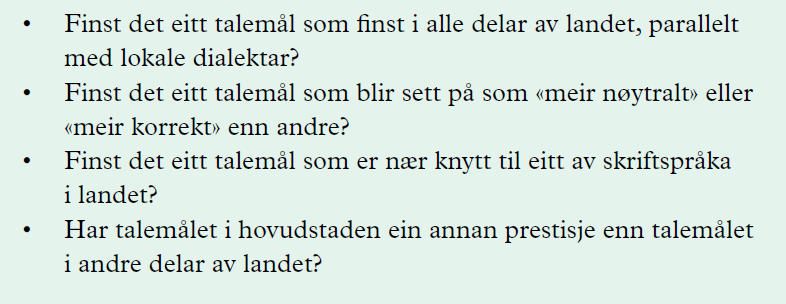 Eksempel på indre endring
Analogi:

skjere (bm. skjære) – *skjærte, 
bere (bm. bære) – 	  *bærte

Blir bøygd etter mønster lære – lærte

Men ikkje være – værte, for være er høgfrekvent
Ytre endring - samfunnsendringar
Tal på privatbilar på 1900-talet
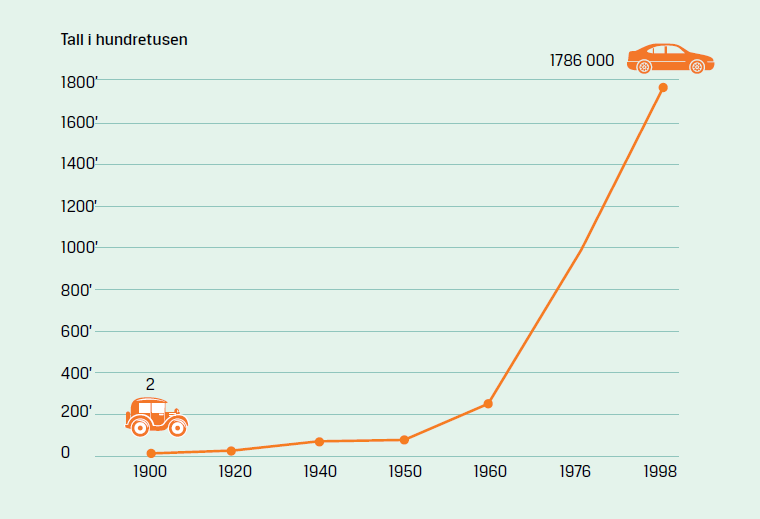 Viljen til å tilpasse seg
Når dialektar eller språk kjem i kontakt, skjer det ei språkleg tilnærming

Vi brukar den delen av det språklege registeret som ligg nærast samtalepartnaren

Det er størst vilje til å tilpasse seg hos den som pratar den minst prestisjefylte dialekten
Hjernen leitar etter forenkling
L-lyd på Austlandet: den bakre l-en spreier seg, slik at «ille» og «alle» har same l-lyd.
Eit unødig skilje mellom l-lydar

Samanfall mellom kj- og skj-lyd 
Tydinga blir avhengig av konteksten
Sjeldan vanskeleg å forstå meininga

Sosialt press kan føre til at språkbrukarane legg av seg denne språkbruken
Språkleg spreiing
Slik blir regionaltalemål utvikla. Dei lokale dialektane blir borte, men det regionale preget held seg
Lik påverknad – ulikt resultat
Dei ulike landsdelane gir ulik grobotn for språkleg endring

Den språklege avstanden til oslomålet er viktig

Difor endrar dialektane på Austlandet seg meir enn dialektane i andre deler av landet

Dialektane i dei andre landsdelane beheld det regionale preget
Påverknad frå Oslo eller Trondheim?
Lik påverknad – ulikt tempo
Nokon dialektar beheld arkaiske former lenger, f.eks. dativ 

Kan forklarast med stoltheit og lokal identitet: 
sterk lokal identitet kan føre til språkleg medvit og særeigne språktrekk
Kvar står dialektane i dag?
Store endringar
Stor toleranse
Men også stereotypiar og fordommar
Paradoks?

Dialektendringane hadde kome lenger dersom ikkje statusen var så grunnleggande høg
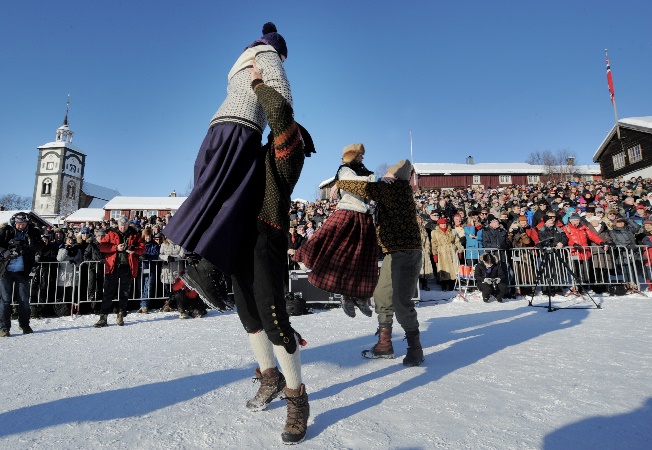 Påverknad frå andre språk
Engelskpåverknad 
Påverknad frå innvandrarspråk 

Multietnolekt
Er det ein sosiolekt? Brukarane har mykje felles sosialt
Er det ein dialekt? Brukarane bur i same del av byen
Er multietnolekt framtidsnorsk?
Blir sjeldan brukt i formelle situasjonar

Har nokså låg prestisje hjå dei fleste språkbrukarar

Vil neppe spreie seg til andre dialektar

Eller blir «wolla» det nye «seriøst»…?
Dialektar i dag
Dialekt eller språk?
Språk kan vere like
Norsk, svensk, dansk

Dialektar kan vere ulike
Trøndersk og setesdalsk

Kva om Trondheim og Bykle låg i kvart sitt land..?
Bygdemål og bymål
Byane sentrum for nyskaping

Prega av embetsmenn, og dermed dansk språk

Byen har alltid hatt høg status

Bergen: Noregs mest internasjonale by fram til 1800-talet
Stor forskjell mellom by og omland: 
Jenten/ jento
Jeg/ eg
Ikke/ ikkje
Tone og trykkplassering
Vestlandet og Nord-Noreg:
Austlandet (med Aust-Agder)  og Trøndelag:
Lågtone

Trykket på fyrste staving i framandord: ‘banan

Trykket på fyrste staving i verbfraser: ‘ta-med
Høgtone

Trykket på andre staving i framandord: ba’nan

Trykket på andres staving i verbfraser: ta-’med
Infinitiv
A-mål: å kasta, å vera

E-mål: å kaste, å vere

Apokope: å kast, å vær

Kløyvd infinitiv: å kaste, å vera

Kløyvd infinitiv med apokope: å kast, å vere
Tjukk l
Tjukk L i heile området 

To typar tjukk L: 
Av norrøn l (stol)
Av norrøn rđ (hard)

Vi høyrer mindre tjukk L, særleg av norrøn rđ
Austlandet og Trøndelag
Nord-Noreg og Vestlandet
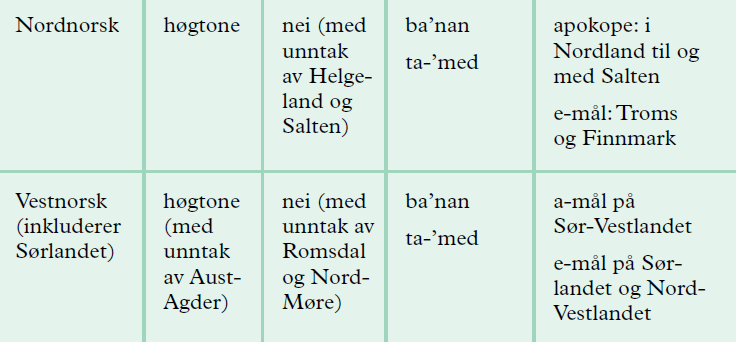 Skarre -r
Yngre skarrar
      Alle skarrar
      Både tjukk L og retrofleksar

      Berre retrofleksar

retrofleksar er «vaksine» mot skarre-r.
Personlege pronomen
Sør-Noreg, hovudtrekk:
Samanfall je/jæi + vi

Samanfall e/eg + me/mi

Nord-Noreg: 
Æ/ æg + vi

Trøndelag: 
ulike kombinasjonar

«Vi» spreier seg
Palatalisering
Alle dialektar nord for Sogn og Mjøsa har palatalisering i større eller mindre grad
Allje, mannj
Kan også skrivast aille, mainn
Blaute konsonantar
Berre på Sørlandet og i deler av Rogaland
Nektingsadverbial
Ikkje

     ittj

     Ikke, inte, ente

     Itte